BA Booking Module
Enhancement in BA Portal
We are glad to inform that we developed BA booking for dox and Nondox module. It is convenient, time saving & captured more information for our operation. It is complete mobile enabled new look & features.
This data will help to franchisee for their billing purposes.
Once you all will start using then we will launch many new features.
Enhancement in BA Portal
Below are the modules made Online
Customer Master
Dox Booking Module
Ndox Booking Module
Report of Booking 
Save Sender & Receiver detail, so next time you can search for repeated customer
Enhancement in BA Portal
Create Your sender & receiver details it will helps for booking faster as entire detail will auto reflect
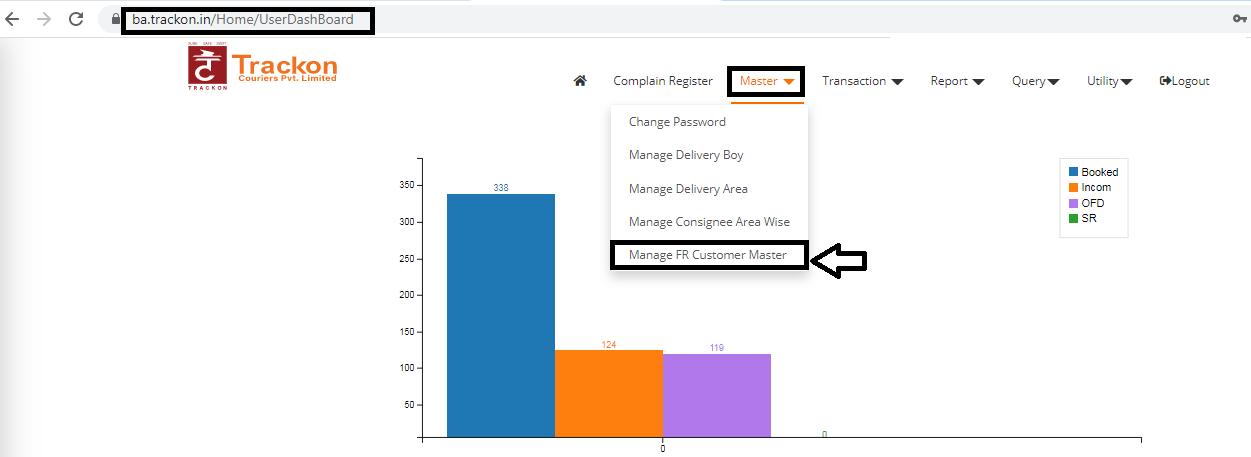 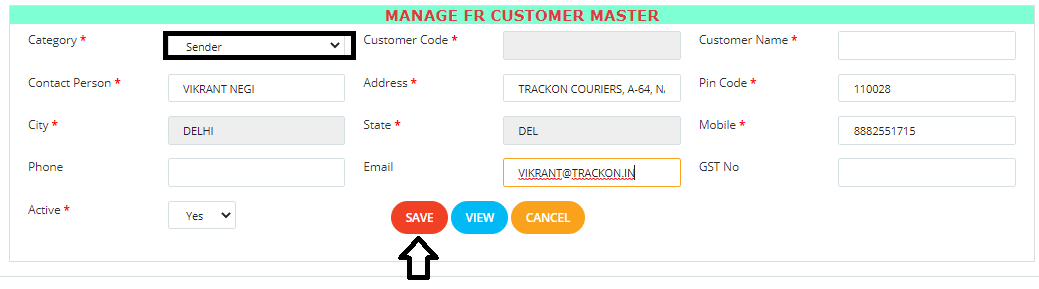 Enhancement in BA Portal
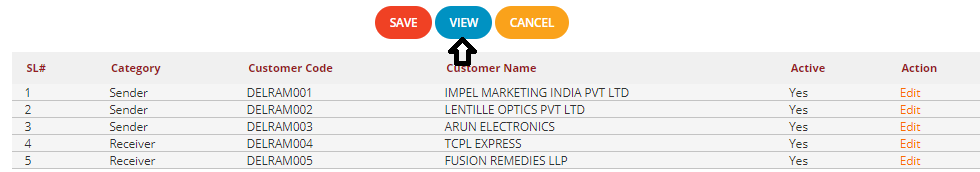 Enhancement in BA Portal
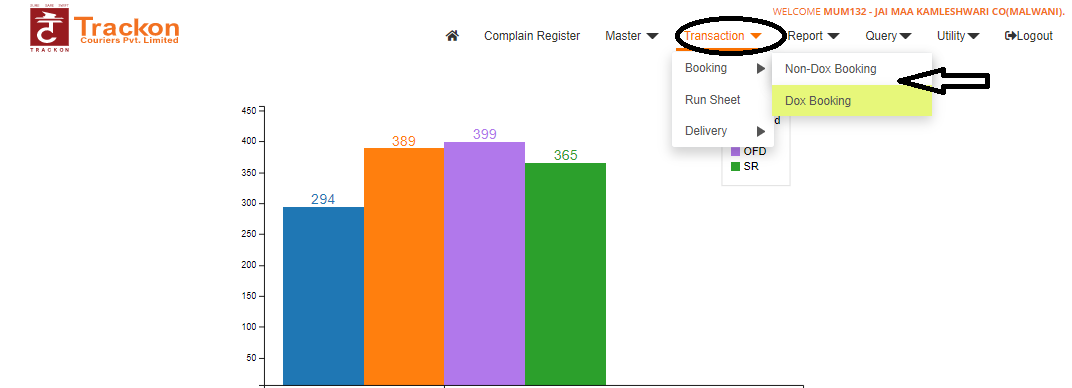 Enhancement in BA Portal
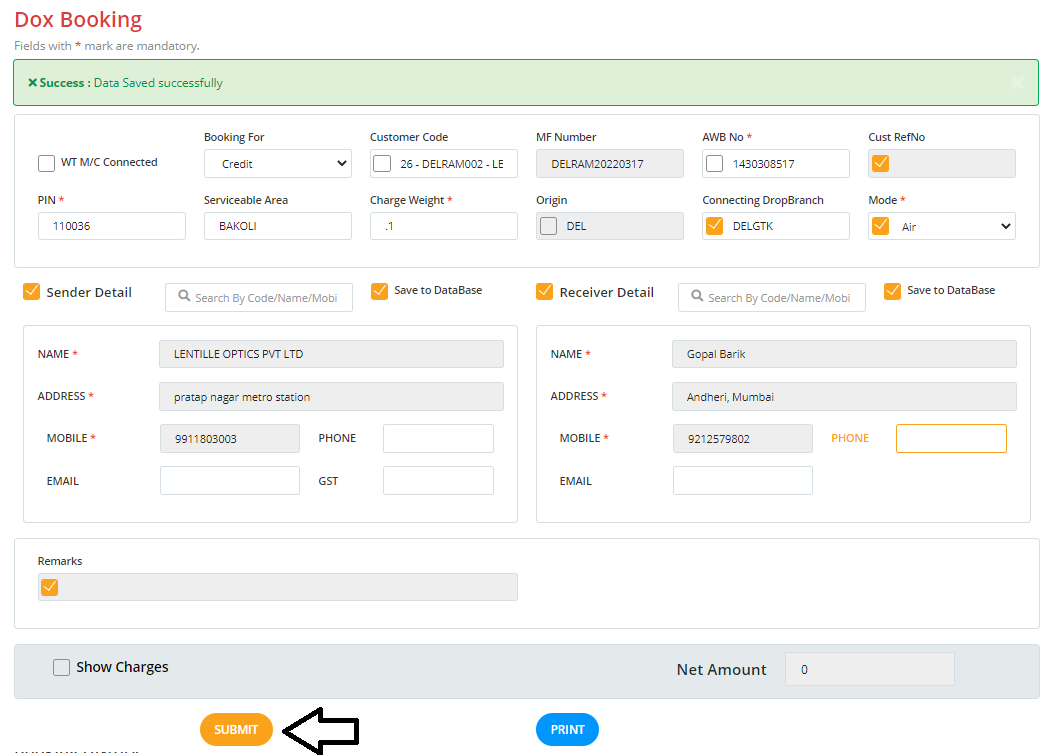 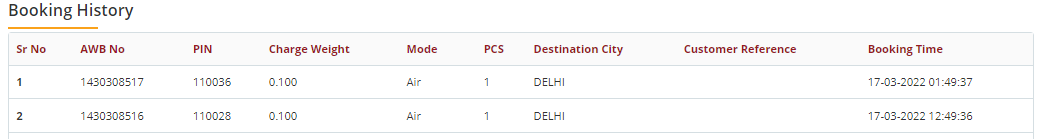 Enhancement in BA Portal
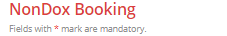 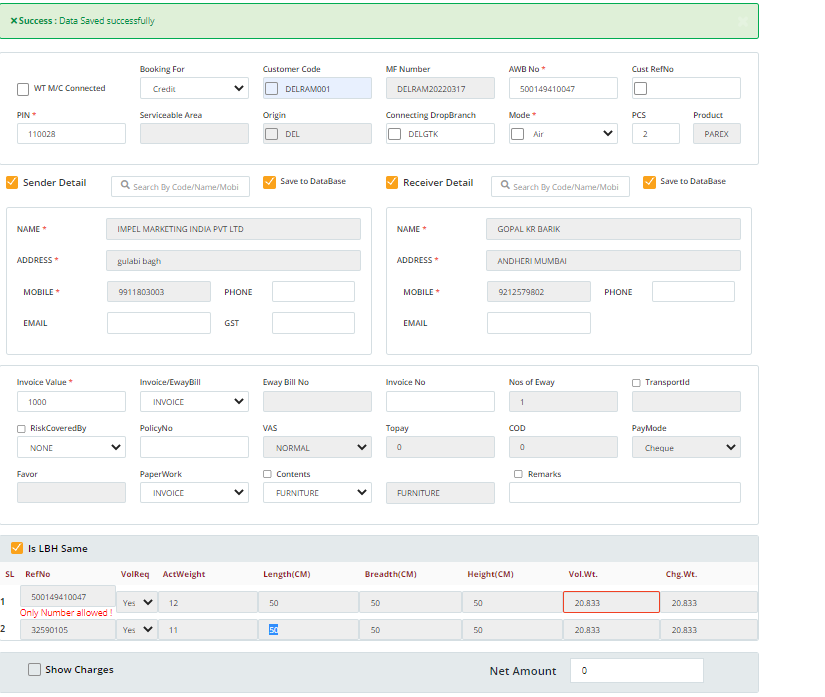 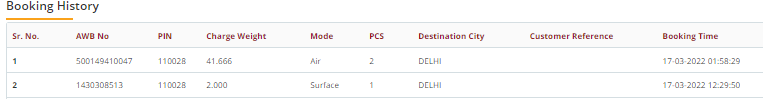 Enhancement in BA Portal
Booking report
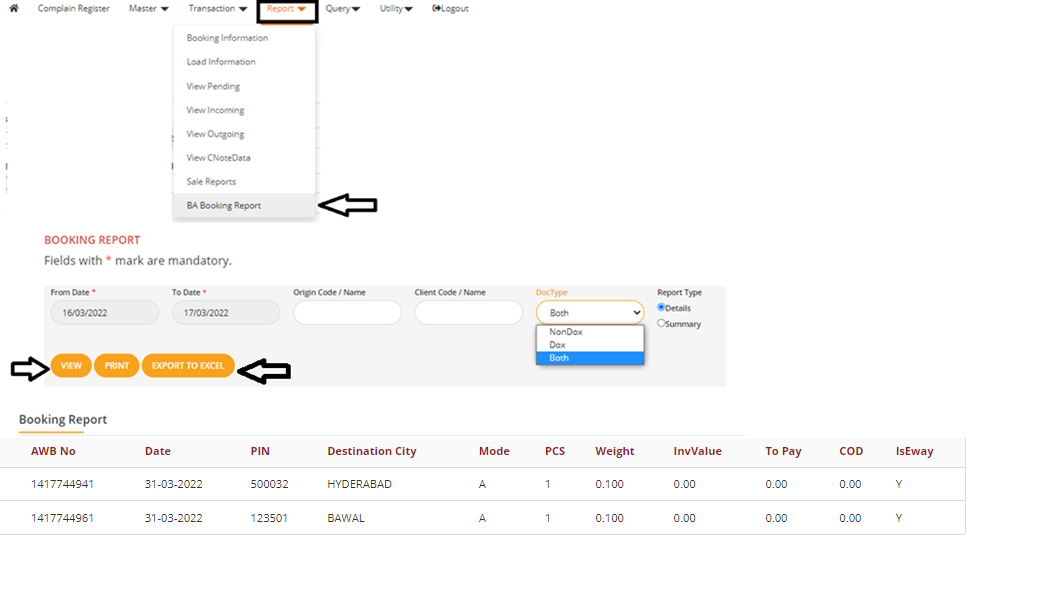 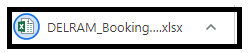 Franchisee Receiving Dox (Hub Office)
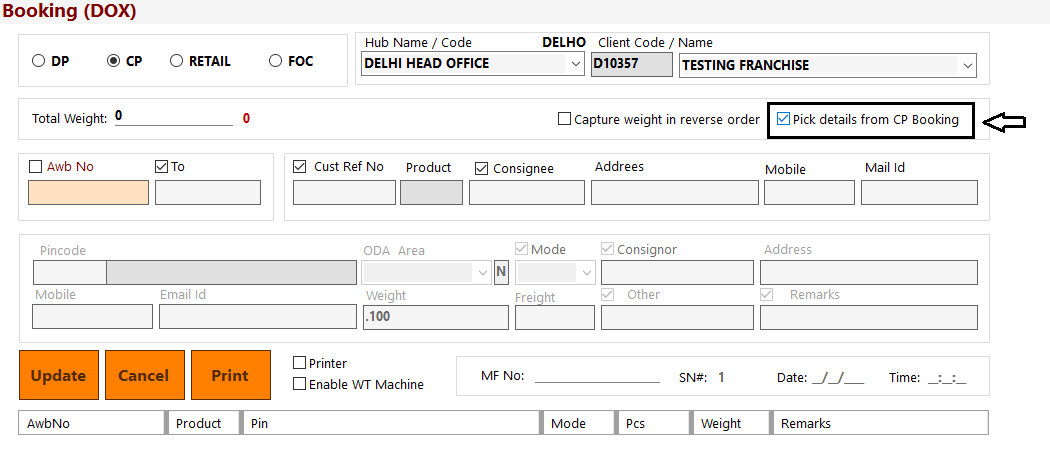 31/05/2022
“Its about the Process & Nothing else”
10
Dox Sender and receiver auto detailssystem will ask only pincode,mode and weight
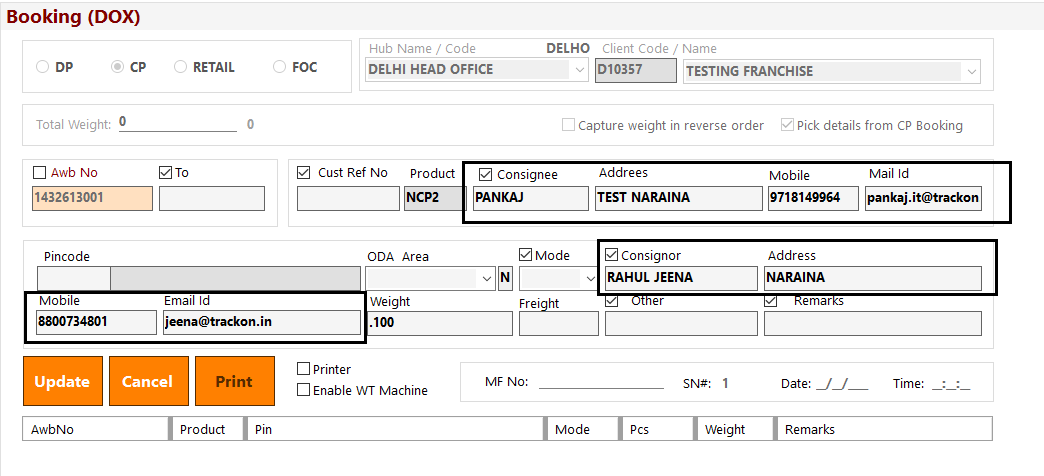 31/05/2022
“Its about the Process & Nothing else”
11
N/Dox Sender , receiver auto details paper work and vas detailssystem will ask only pincode,mode and weight
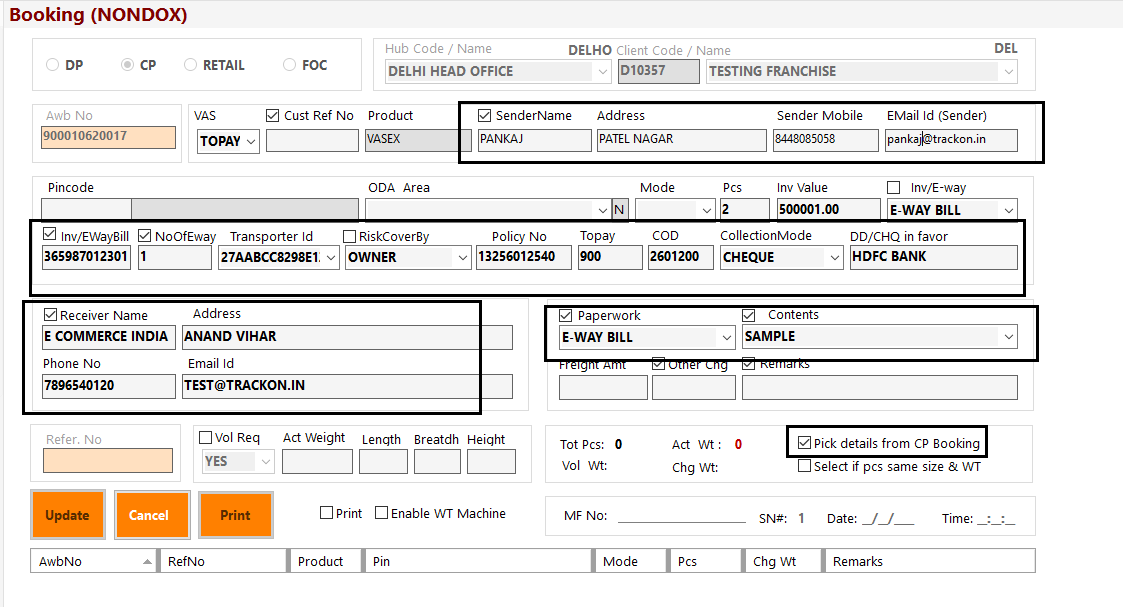 31/05/2022
“Its about the Process & Nothing else”
12
At the time of OFD consignee Details From Booking
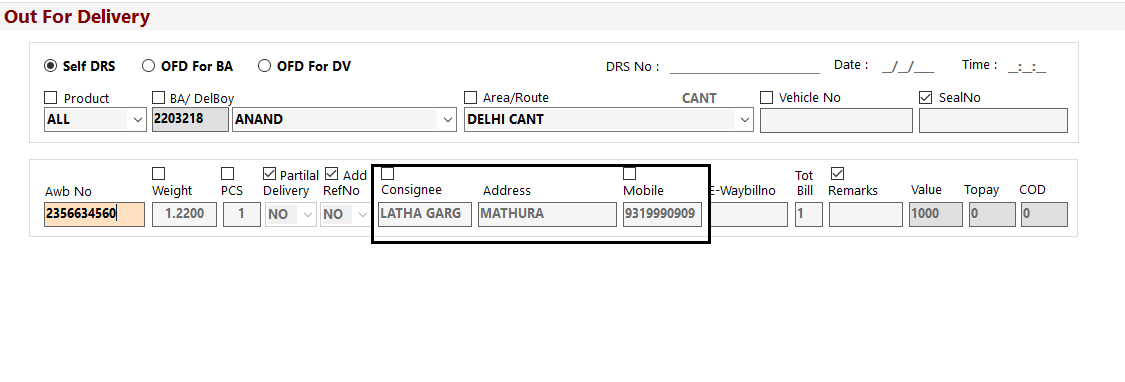 31/05/2022
“Its about the Process & Nothing else”
13
Thank You